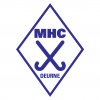 Zaalhockey 2023-2024
Zaalhockeycommissie: zaalhockey@mhcdeurne.nl

Sander van Dinther, Mariken Arts


Site MHC Deurne:   www.mhcdeurne.nl
Onderwerpen
Zaalhockey
Competitie
Training
Uitrusting
Spelregels
Vrijwilligers
Coaches
Zaalwachten
Zaalhockey
Alle spelers uit de O12 t/m O18-elftallen gaan zaalhockeyen.
Contributie zaalhockey bedraagt € 76,-

Waarom zaalhockey?
Door zaalhockey verbetert de techniek en het spelinzicht.
Alle junioren blijven in de wintermaanden in beweging en met hockey bezig.
Teamspirit blijft in tact.
Competitie (1)
Loopt van december t/m  februari. 
Wedstrijden op zaterdag of zondag (uit of thuis).
Locatie thuis is Peelhorst (altijd op zondag).
Ieder team speelt 2 à 3 keer uit en thuis.
Eind november is het schema pas bekend.
Wedstrijdschema op de site van MHC Deurne of app KNHB blijven checken i.v.m. wijzigingen.
Competitie (2)
Er wordt meestal gespeeld in een drieluik.
Dit betekent dat je 2 wedstrijden per keer speelt.
Team A tegen team B  -  team B tegen team C  -  team A tegen team C (team A= thuisteam)
   Tijdsinvestering ± 2½ uur.
Een wedstrijd duurt 2 x 20 minuten + 5 min. Pauze.
Een team heeft 1 keeper + 5 spelers in het veld en 6 spelers op de bank. Er mogen per wedstrijd maximaal 12 spelers meedoen. Er mag continue gewisseld worden.
Training
Zondag 26 november : Kick off met eerste training /wedstrijden
Daarna nog ongeveer 9 trainingen. 
Schema volgt z.s.m.
Locatie: Sporthal “De Peelhorst”, St. Jozefstraat 70.
Eerste team richt zaal in / laatste team ruimt op.
Uitrusting
Schone gymschoenen, geen zwarte zolen, schoenen pas in de kleedkamer aantrekken.
Geen afgeplakte stick maar een zaalhockeystick. 
Handschoentje.
Verder als in het veld.
Spelregels
Op de website van MHC Deurne kun je onder het kopje zaalhockey ook de regels vinden. 
   (verschillen met veldhockey)
Op YouTube kun je ook zaalhockeyfilmpjes bekijken.
Vrijwilligers
Coaches
Chauffeurs
Scheidsrechters
Zaalwachten
Coaches
Wees op tijd i.v.m. zaalhuur: geen uitloop of verlenging
Bij slecht weer niet zelf wedstrijden aflasten, dit gebeurt enkel in overleg met zaalhockeycoördinator. 
Spelregels staan op de site.
Keepers krijgen speciale riempjes voor in de zaal.
Schoenen uit in sporthal en gymschoenen aan.
Let er op dat kleedkamer netjes achterblijft. 
Eerste team richt zaal in / laatste team ruimt op. 
NB: de zaal gaat in de ochtend pas om 8:40 uur open! Dit is 20 minuten voor aanvang 1e wedstrijd
Zaalwacht dienst
Ouders worden door coaches ingedeeld om zaalwacht diensten te draaien tijdens de thuiswedstrijden.
Twee ouders zijn zaalwacht per wedstrijd.
Drie wedstrijden per keer i.v.m. drieluik.
Instructie zaalwacht, zie map die in de zaal aanwezig is.
Ter afronding:
Allemaal heel veel succes én sportief plezier met het zaalhockey gewenst!